Genomlysning
- rekryteringsprocessen
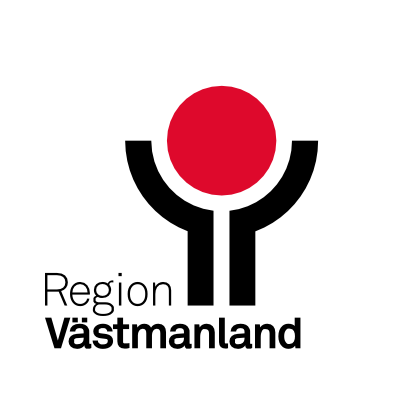 Genomlysning av rekryteringsprocessen
Uppdraget har inneburit en genomlysning av hur rekryteringsarbetet fungerar inom Region
Västmanland idag, samt ett förslag på hur regionen kan utveckla sitt rekryteringsarbete.
Fokus för genomlysningen har varit rekryteringsprocessen, arbetssätt & verktyg för rekrytering
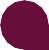 Nuläge – summering & slutsatser
Upplevda för- och nackdelar med  nuvarande fördelning av uppdrag, ”alla gör allt”
Önskemål om ett närmare samarbete  mellan rekryterings- och HR-konsult.
Behov av en väg in för kandidaterna, i
stället för uppsjö av annonser
Baspaket utgör ca 51% av  rekryteringsprojekten – väljs av chef för att vinna tid och ej vara styrd av process.
Bristande kvalitetssäkring utifrån kompetensbaserad rekrytering, intervju och återkoppling sker med varierande kvalitet av chef
Alla rekryteringskonsult utgår från samma  rekryteringsprocess, men hanterar stegen i  processen på lite olika sätt
Chefer uppskattar det stöd de får i hel  process
Behov av förtydligande kring användande av tester och Search i egen regi används ej
Rekryteringsprocess
– hel process
Rekryteringsprocess
– baspaket
Arbetssätt
Styrkor & viktiga förutsättningar
Rekryteringskonsulter som uppskattas av regionens chefer för sin  kompetens och sitt tillmötesgående sätt
Den goda stämningen i rekryteringsteamet, ett ledarskap som  karaktäriseras av tillit och stöd, och uppskattat stöd från HR-  administratörerna
Verktygslåda med bra verktyg för rekrytering
Summering: Rekommendation – utveckling av rekryteringsarbetet
Arbetssätt
Rekryteringsprocesser
Verktyg
Testverktyg – ta ställning till vilken  testleverantör som bäst möter Region  Västmanlands behov nu och framöver
Komplettera befintlig digital  chefsutbildning med utbildning i bias,  kandidatupplevelse & intervjuteknik
Använd ReachMee fullt ut -	t ex  händelsemotor, urvalsfrågor,  tidsbokningsfunktion
Digital referenstagning- utöka ytterligare och utveckla. Höjer validiteten på referenserna och effektiviteten i processen.
Kvalitetssäkring av regionens  rekryteringsarbete genom att involvera  rekryteringskonsulter i alla  rekryteringsprocesser, dock i olika  omfattning och moment/steg
Utöka samarbetet mellan rekryteringskonsult och  Verksamhetsnära HR
Dedikerat rekryteringsstöd mot  verksamheter i stället för nuvarande sätt  att fördela uppdrag
Börja arbeta med search i egen regi för  att öka inflödet av kandidater
”En väg in” – guida kandidaterna till rätt  roll, i stället för att leta i en uppsjö av  annonser
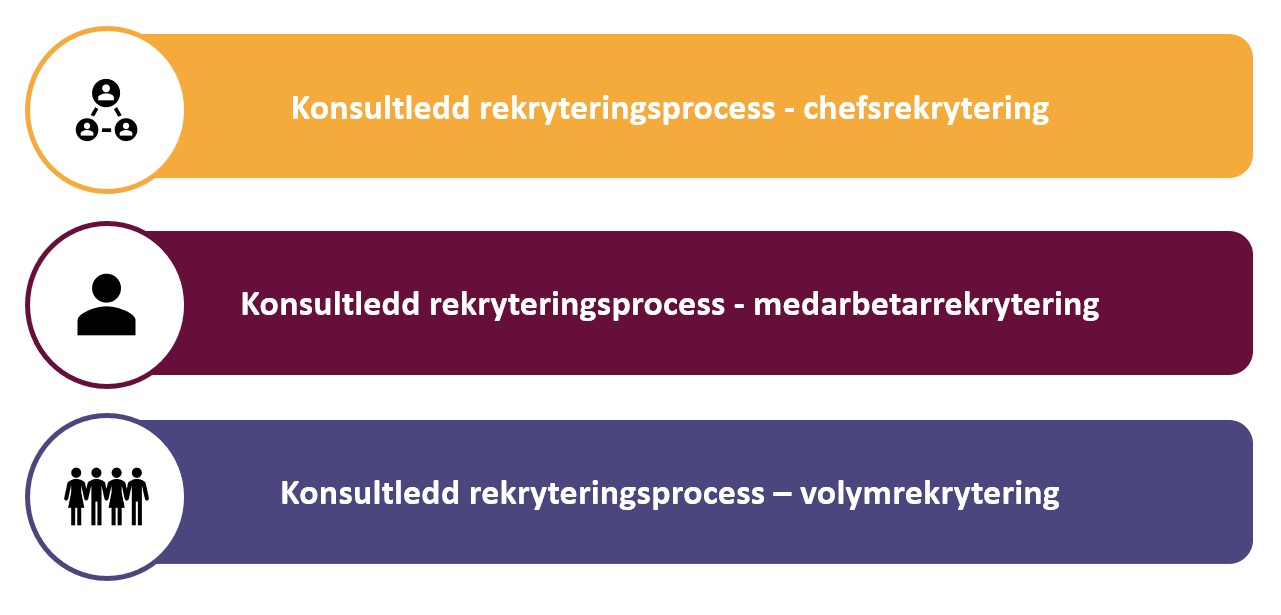